Daisy and Brownie  - Sun & Moon
Earth’s Sun and MoonObserve the MoonInvestigate the MoonBackground information
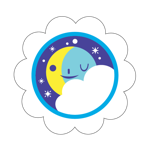 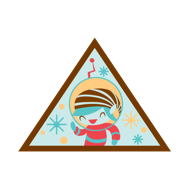 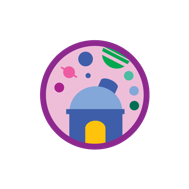 GSUSA marks and content used with permission of the Girl Scouts of the USA
[Speaker Notes: https://solarsystem.nasa.gov/resources/991/earth-poster-version-a/

Slides support Daisy (Observe the Moon) and Brownie (Investigate the Moon) Space Science badge steps]
Online Resources
NASA SpacePlace - Sun 
Girl Scouts Sun fact sheet
NASA Pictures of the Sun - today!
NASA Posters: Sun, Moon, Earth
NASA SpacePlace - Moon (K-5)
Girl Scouts Moon fact sheet
NASA Moon 
NASA’s Dial a Moon 
Moonrise time www.timeanddate.com/moon/
Sun, Moon & Earth facts, images, and more
Online Resources
Activities
Moon Sky Book GS at Home video (Daisy Step)
Model the Moon (Brownie Step)
Make Moon Art GS at Home video (Brownie Step)
Sun, Earth, Moon and Eclipses Activity Guide PDF
NASA Sun activities 
Make Sun Cookies PDF
Moon Phase Cup 
Books
Moonbear’s Shadow & Happy Birthday, Moonbear 
Moon Stories (Free PDF by ASP)
Breakfast Moon (story ASP store)
Counting on Katherine (women in science)
Margaret and the Moon by Dean Robbins (women in science)
Songs
Moon phases song PDF Lunar & Planetary Society
Earth & Moon Songs(.doc) 
International Observe the Moon Night song ideas
Sun, Moon & Earth activities and more
Illustrations
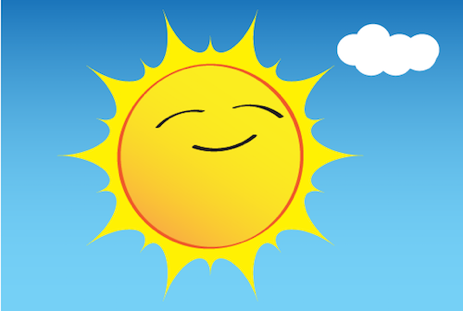 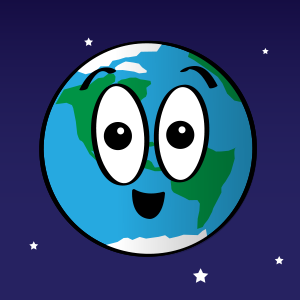 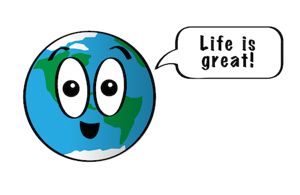 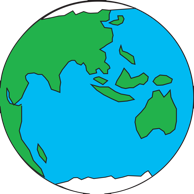 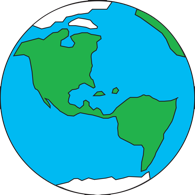 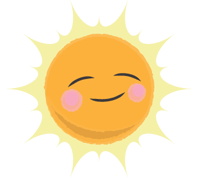 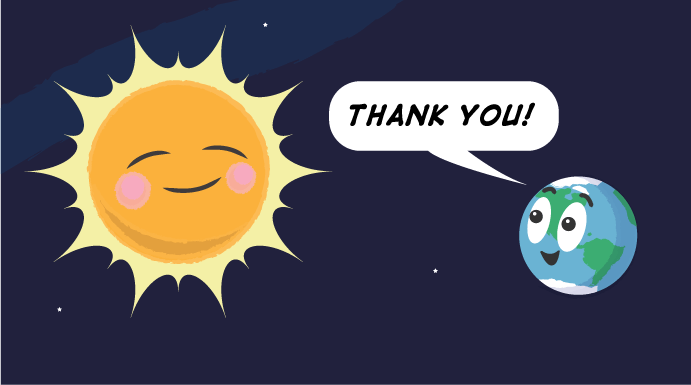 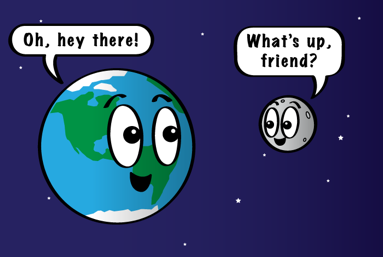 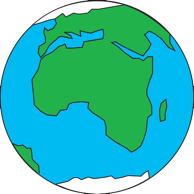 [Speaker Notes: https://spaceplace.nasa.gov/review/moon-distance/moondistance-03.en.png
https://spaceplace.nasa.gov/templates/featured/earth/earth300.png	
https://spaceplace.nasa.gov/all-about-earth/en/
https://spaceplace.nasa.gov/stained-glass-earth/en/]
Images
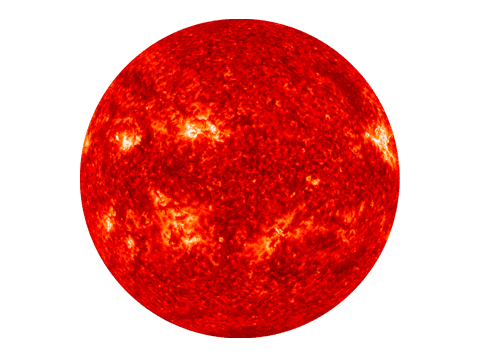 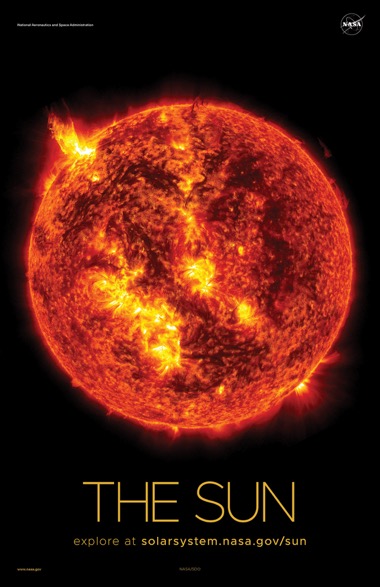 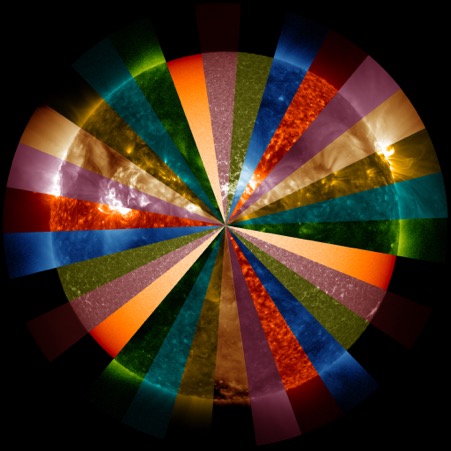 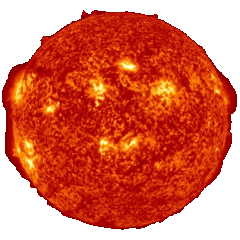 [Speaker Notes: https://solarsystem.nasa.gov/system/resources/detail_files/980_poster_sun_front_a.jpg

https://nineplanets.org/planets-transparent-background/

https://giphy.com/gifs/nasa-nasagif-iBcLO98TliQ0njHGb7

https://solarsystem.nasa.gov/system/resources/detail_files/698_SlicesOfSDO_rotor_stand.4Kx4K.03000.jpg

For more, visit https://spaceplace.nasa.gov/gallery-sun/en/]
Images – Seasons
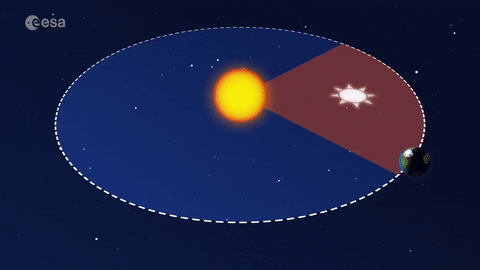 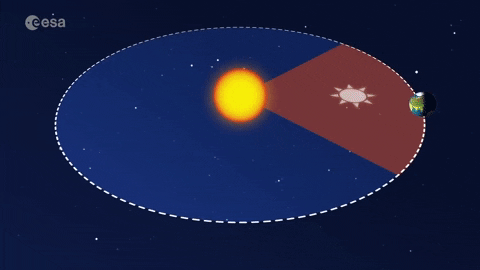 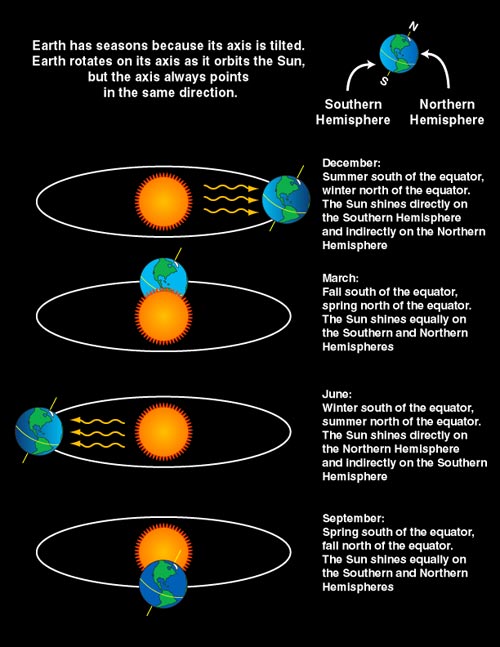 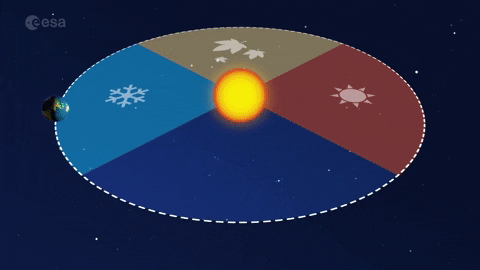 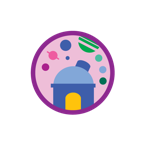 [Speaker Notes: Junior Space Science badge step - seasons
https://spaceplace.nasa.gov/seasons/en/seasons.en.jpg

https://giphy.com/explore/paxi

https://media2.giphy.com/media/9x1baN5IeSL7L5CChF/giphy.gif?cid=5e214886p5gm0n7bbx6c37gnrfag2p3mgsbryqrohiov4y88&rid=giphy.gif&ct=g]
Images
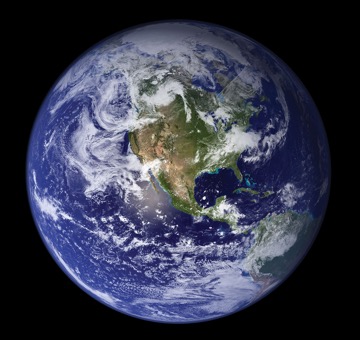 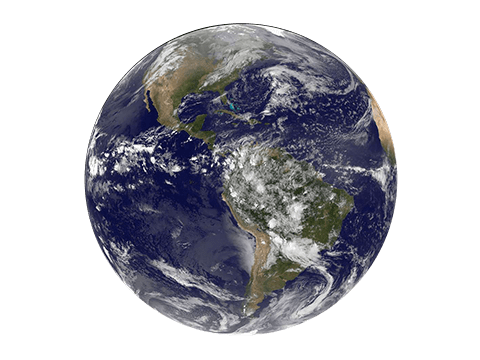 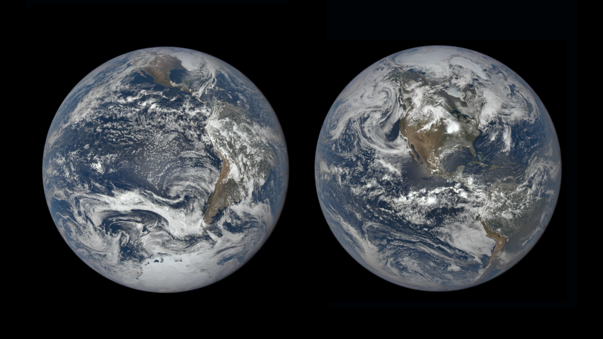 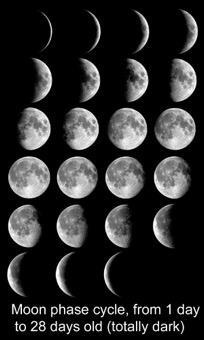 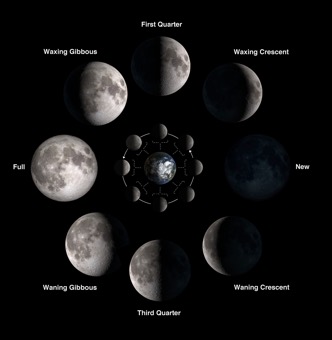 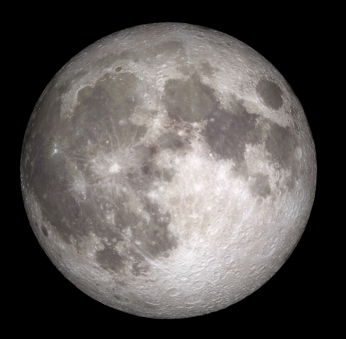 [Speaker Notes: Images

Earth
https://solarsystem.nasa.gov/resources/786/blue-marble-2002/
https://nineplanets.org/planets-transparent-background/
https://www.nasa.gov/image-feature/goddard/2021/summer-solstice-in-the-northern-hemisphere

Moon
https://www.nasa.gov/image-feature/goddard/2021/nasa-gazes-at-the-strawberry-moon/
https://nineplanets.org/planets-transparent-background/
https://spaceplace.nasa.gov/oreo-moon/en/Moon_phases_all_L.jpg
https://www.jpl.nasa.gov/edu/images/activities/moonphases.jpg]
Images – Moon phases
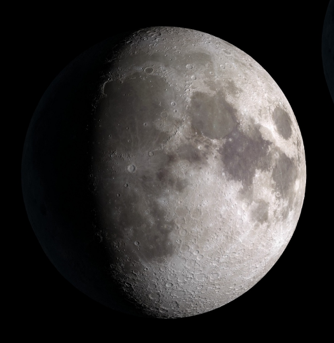 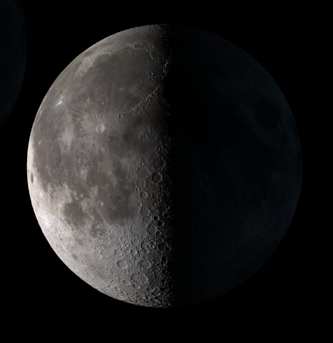 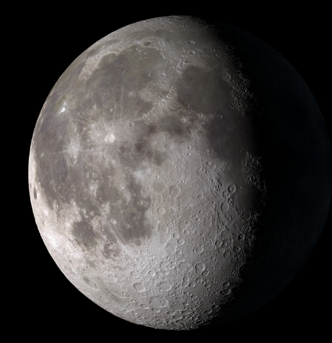 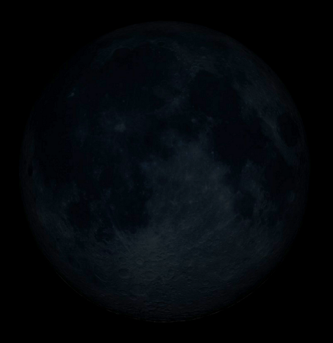 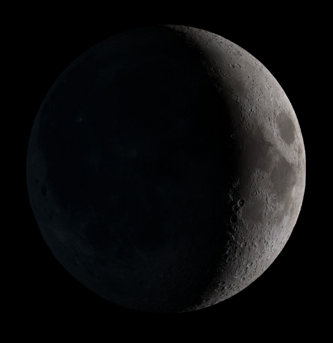 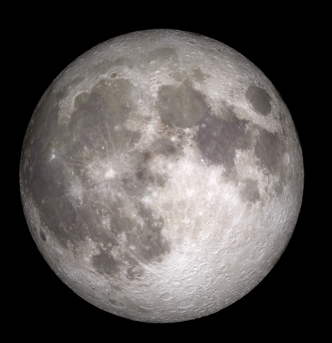 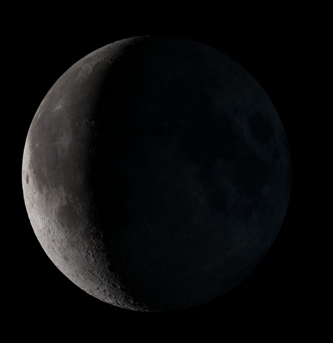 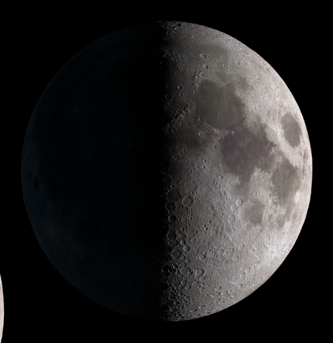 [Speaker Notes: https://spaceplace.nasa.gov/moon-phases/en/

https://www.jpl.nasa.gov/edu/images/activities/moonphases.jpg

https://moon.nasa.gov/moon-in-motion/moon-phases/

https://my.girlscouts.org/content/dam/girlscouts-vtk/meeting-aids/Brownie-Mtg-1-Phases-of-the-Moon-Worksheet.pdf]
Volunteer Toolkit Resource: Moon Observation	NASA for International Observe the Moon Night: Moon Observation
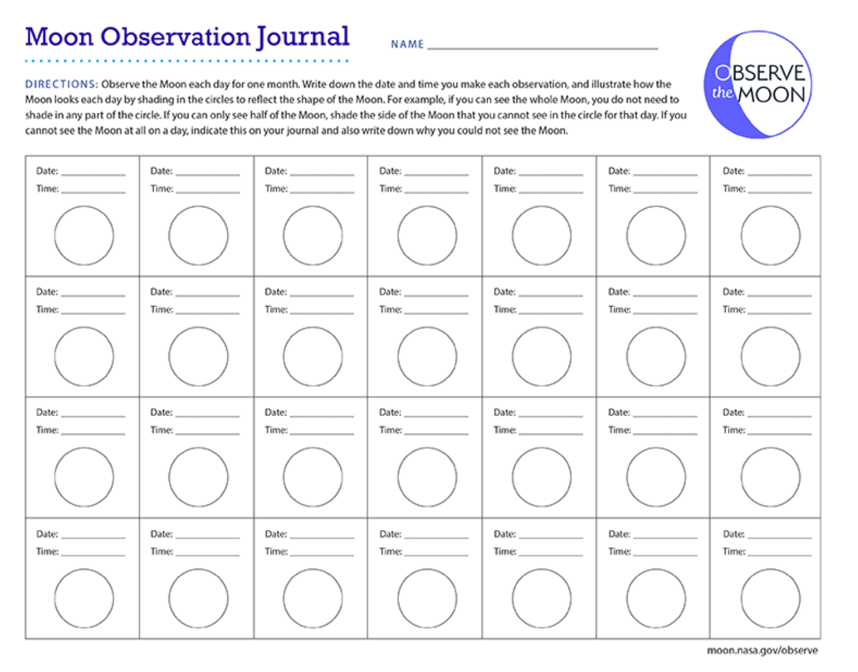 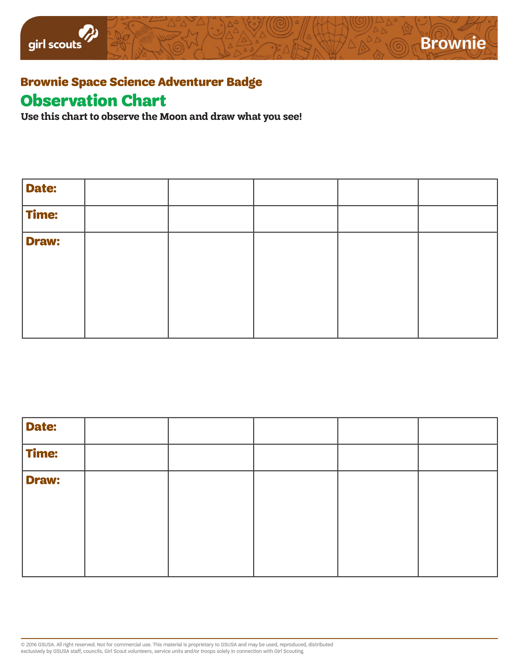 [Speaker Notes: https://my.girlscouts.org/content/dam/girlscouts-vtk/meeting-aids/Observation-Chart-Brownie.pdf

https://moon.nasa.gov/observe-the-moon-night/
https://moon.nasa.gov/resources/12/moon-observation-journal/?site=observe%20the%20moon]
GIFs
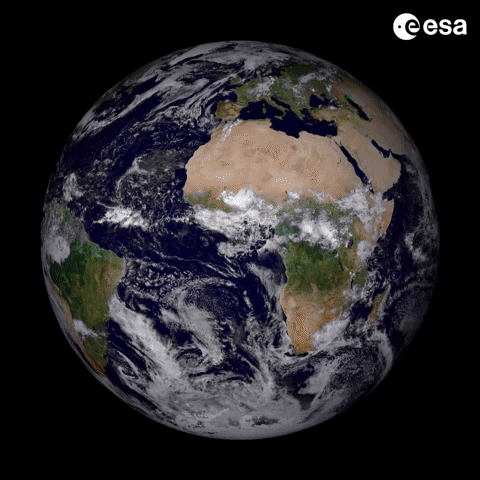 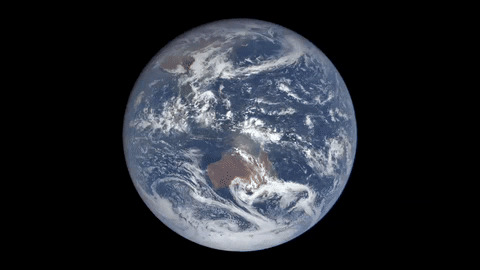 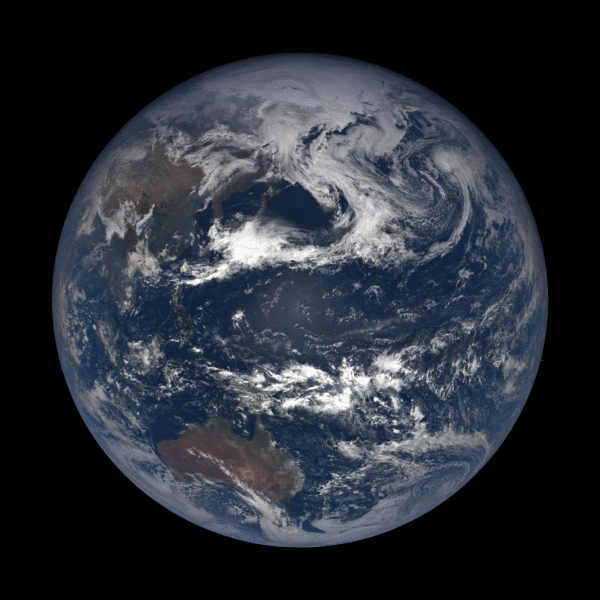 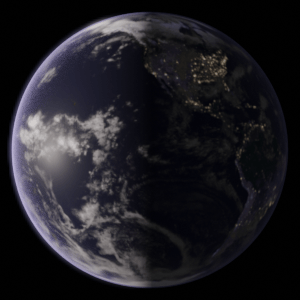 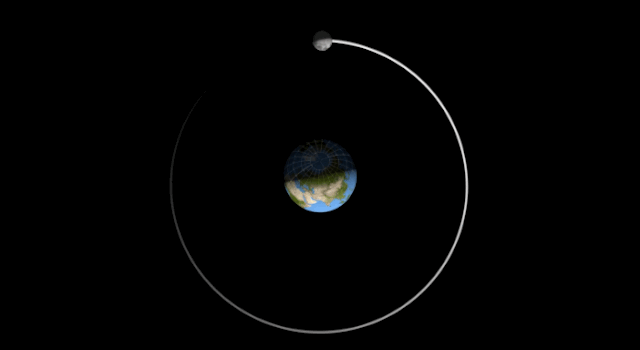 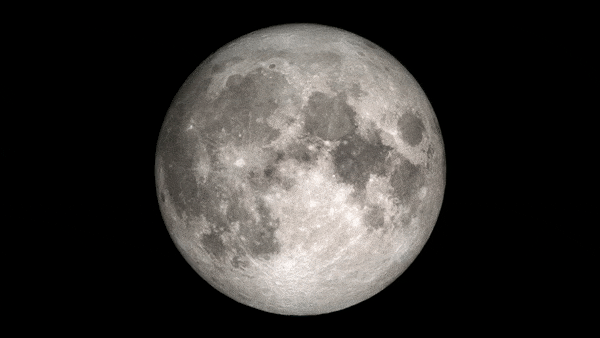 🌑 New
🌒 Waxing Crescent
🌓 First Quarter
🌔 Waxing Gibbous
🌕 Full
🌖 Waning Gibbous
🌗 Third Quarter
🌘 Waning Crescent
[Speaker Notes: GIFs

Earth
https://svs.gsfc.nasa.gov/12312
https://solarsystem.nasa.gov/system/downloadable_items/2986_earthturn_600.gif
https://media.giphy.com/media/ux6AQI6MBwGqY/giphy.gif
https://media0.giphy.com/media/J0QVUUvPeLS5G/giphy.gif

Moon
https://imagecache.jpl.nasa.gov/images/edu/activities/moonjournal_9-640x350.gif
https://spaceplace.nasa.gov/moon-phases/en/

🌑 New
🌒 Waxing Crescent
🌓 First Quarter
🌔 Waxing Gibbous
🌕 Full
🌖 Waning Gibbous
🌗 Third Quarter
🌘 Waning Crescent]
Activity – Golden Sun Song
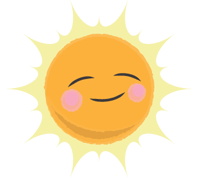 Oh, golden Sun, Sun, hey there golden Sun
Please shine down on me

Oh, golden Sun, Sun, hey there golden Sun
Hiding behind a tree

These little children are asking you
To please come out so we can play with you

Oh, golden Sun, Sun, hey there golden Sun
Please shine down on, please shine down on,
Please shine down on me
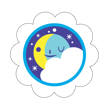 [Speaker Notes: Sing to the tune of “Mister Sun” by Rafi

Replace  “Mister” with “golden”, or try the more challenging science version “our star the Sun”

Have fun acting out the song with motions for lines like “shine down” and “hiding behind”]
Activity
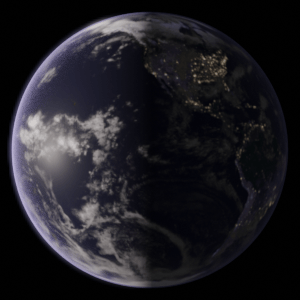 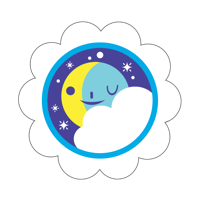 Day and Night Dance
Imagine 
1) Your head is the Earth
2) Your nose is a mountain. You are standing on top
3) The screen is the Sun
[Speaker Notes: Invite everyone to stand up if they can]
Activity
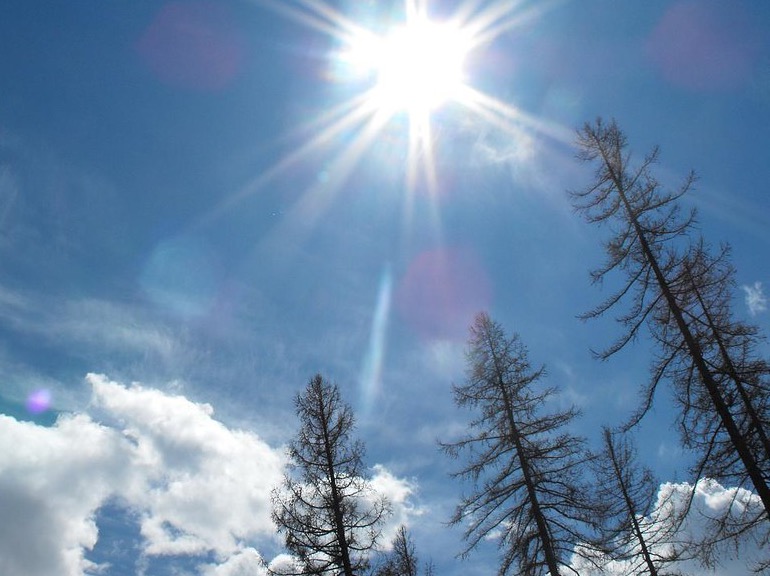 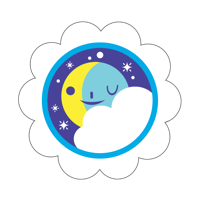 Day and Night Dance
Stand up
1) Face this screen Sun. Is it day or night on Mount Nose?
2) Turn left to face away from the screen Sun. Is it day or night? 
3) Keep turning until you face the Sun again. How long has it been on Mount Nose?
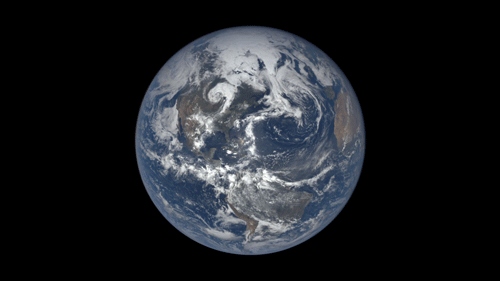 Riddle
The Earth’s rotation really makes my _______
[Speaker Notes: Answer: Day]
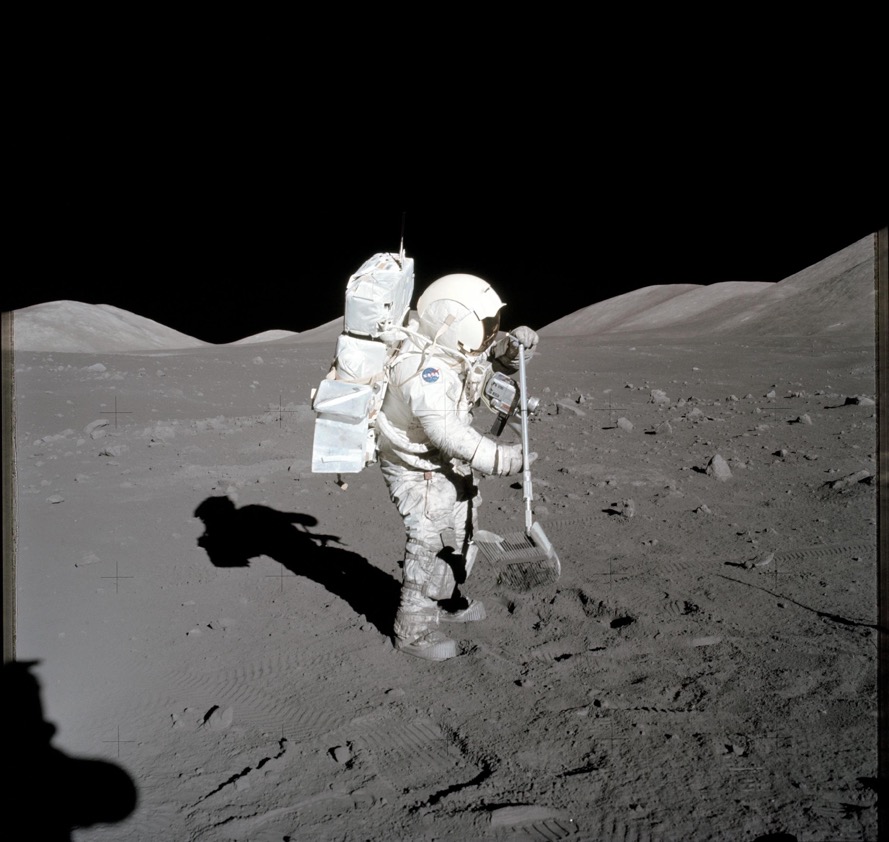 ?
Riddle
I can only be where there is light
yet I disappear when light shines on me
What am I?
[Speaker Notes: Answer: a shadow]
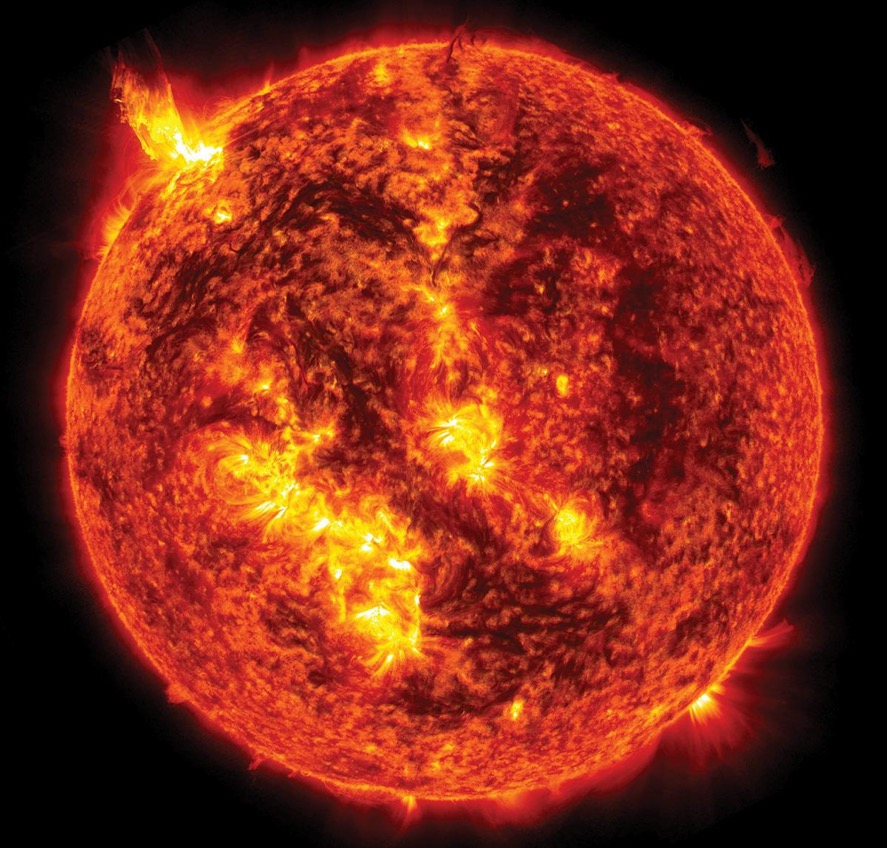 Riddle
You see it rise in the morning
And set when the day is done
It provides us with light and heat
It’s a star that’s called the _ _ _
[Speaker Notes: Answer: Sun]
Activity - Share
Imagine
Look at the light and dark parts of the Moon
What shapes look like something you know?
[Speaker Notes: What shapes, objects, or animals can you see on the Moon with your imagination?

Share aloud and/or draw what you see on a printout like
https://nightsky.jpl.nasa.gov/docs/CreateMoonStory.pdf 

If using Zoom, you may have girls (one at a time) use annotations to circle area they are describing 

OR girls can VERY carefully hold a blank piece of paper against the screen and use a crayon to trace the shape they see. Hold up your drawing to the camera to share.]
Moon Story
Jack and Jill
Scandinavia
© 2019 Astronomical Society of the Pacific 
NASA Night Sky Network: nightskynetwork.org
[Speaker Notes: Jack and Jill
Hyuki (Jack) and Bil (Jill) were sent up the hill to fetch a pail of water from a magical well. Water from this well inspired poetry and prophecy. The children were spotted by the man who carries the Moon across the sky each night in his chariot. He scooped them up into his chariot and carried them away. The two children can still be seen there today, along with their bucket and pole. Can you find the splash from the spilled bucket?


https://nightsky.jpl.nasa.gov/docs/MoonStoriesASP2019.pdf]
Moon Story
Toad in the Moon
China
© 2019 Astronomical Society of the Pacific 
NASA Night Sky Network: nightskynetwork.org
[Speaker Notes: Toad in the Moon
Heng O found out that her husband, Sheng I, had discovered the secret of immortality. When she found his magic potion, she drank it and immediately flew out the window up to the Moon.
Sheng I was so angry with what she had done, he turned her into a three-legged toad. Can you see the toad in the face of the full moon?


https://nightsky.jpl.nasa.gov/docs/MoonStoriesASP2019.pdf]
Moon Story
Fox in the Moon
Peru
© 2019 Astronomical Society of the Pacific 
NASA Night Sky Network: nightskynetwork.org
[Speaker Notes: Fox in the Moon
All that Fox could think about was getting to Moon. After braiding a grass rope long enough to reach Moon, he got help from the birds to fly it up to Moon for him. Once that was done, Fox climbed up the rope. Now the birds say they can see Fox in the Full Moon. Can you?


https://nightsky.jpl.nasa.gov/docs/MoonStoriesASP2019.pdf]
I wonder
Do we always see the same side of the Moon?
[Speaker Notes: https://www.nasa.gov/mission_pages/LRO/images/index.html]
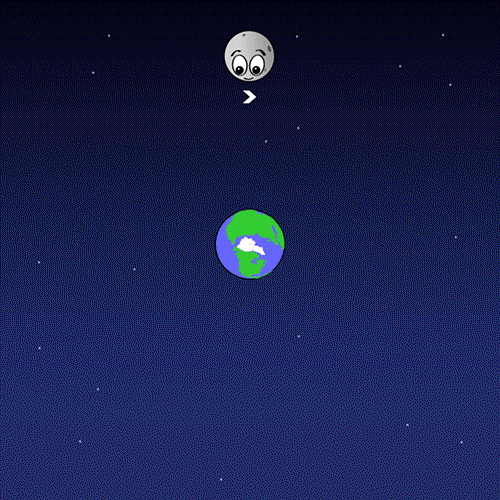 We always see the same side of the Moon
[Speaker Notes: https://spaceplace.nasa.gov/all-about-the-moon/en/


True
The same side of the Moon always faces the Earth.]
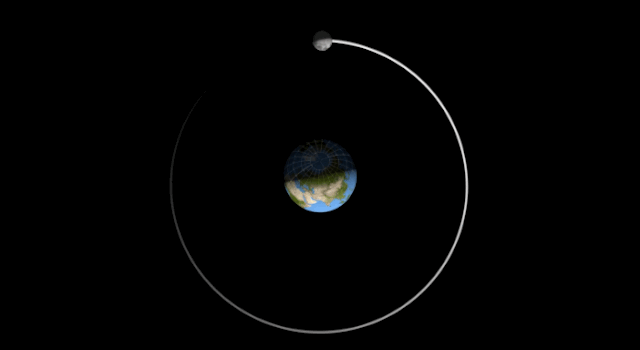 I wonder
How long does it take for the Moon to orbit (go around) Earth?
[Speaker Notes: https://imagecache.jpl.nasa.gov/images/edu/activities/moonjournal_9-640x350.gif

https://moon.nasa.gov/moon-in-motion/moon-phases/
https://spaceplace.nasa.gov/moon-phases/en/]
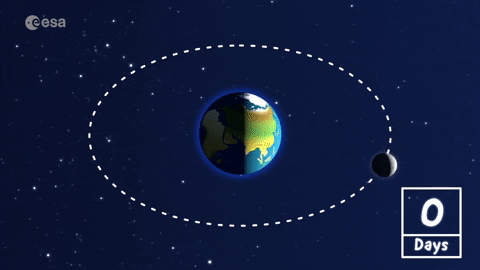 The Moon takes about 29 days – a little under one month – to  orbit the Earth
[Speaker Notes: https://giphy.com/explore/paxi
https://media0.giphy.com/media/4Zd8V8OMZFGEVJHwH8/giphy.gif?cid=5e214886z9pxutfmqv68kq0rvt472asemlonutxkww6jt1m1&rid=giphy.gif&ct=g

https://spaceplace.nasa.gov/all-about-the-moon/en/
https://moon.nasa.gov/moon-in-motion/moon-phases/]
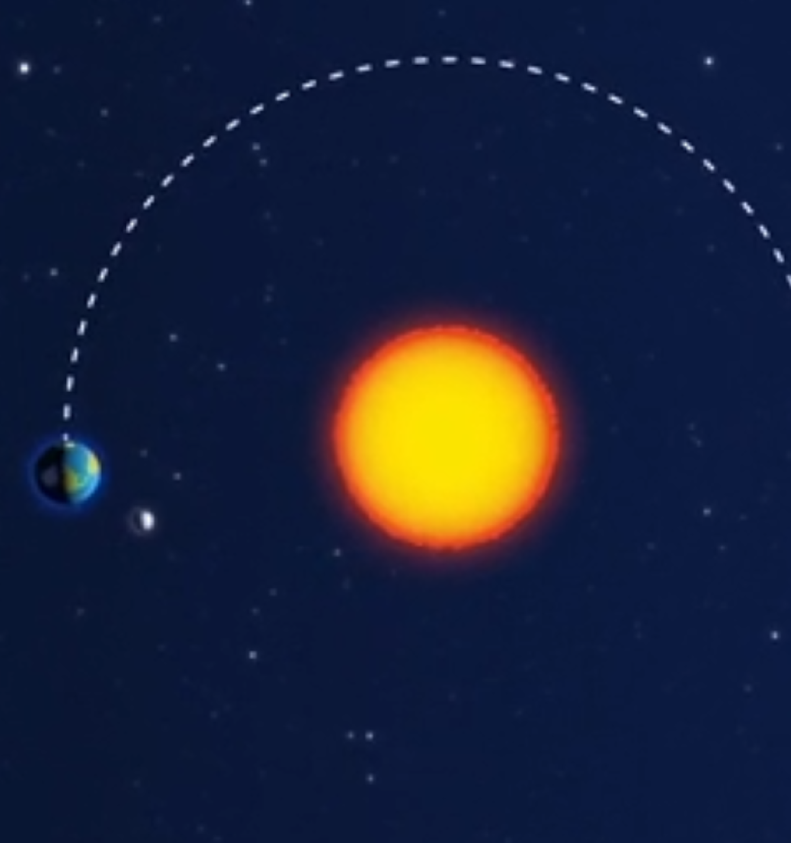 I wonder
How long does it take the Earth to orbit the Sun?
[Speaker Notes: https://giphy.com/explore/paxi
https://media1.giphy.com/media/9VaK1come3HVqE5FU5/giphy.gif?cid=5e214886p5gm0n7bbx6c37gnrfag2p3mgsbryqrohiov4y88&rid=giphy.gif&ct=g]
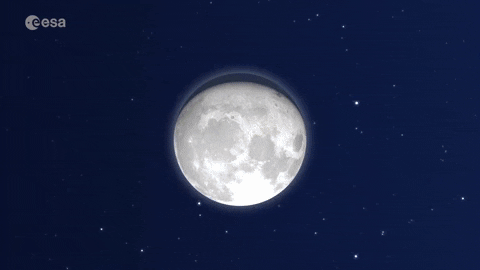 The Earth takes one year (about 365 days) to orbit the Sun
[Speaker Notes: https://giphy.com/explore/paxi
https://media1.giphy.com/media/9VaK1come3HVqE5FU5/giphy.gif?cid=5e214886p5gm0n7bbx6c37gnrfag2p3mgsbryqrohiov4y88&rid=giphy.gif&ct=g]
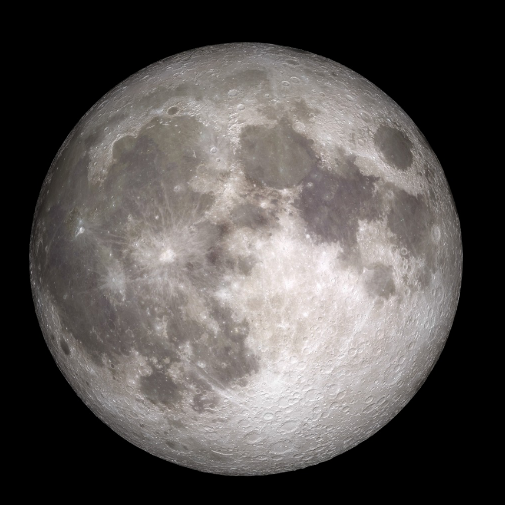 I wonder
Do other planets have a Moon?
[Speaker Notes: https://spaceplace.nasa.gov/how-many-moons/en/]
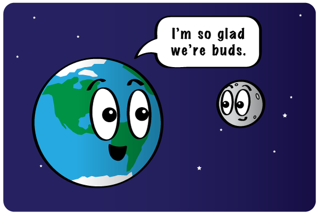 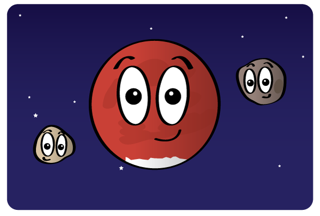 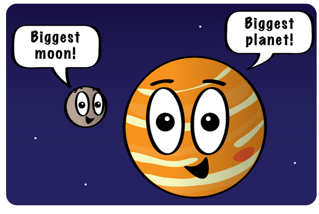 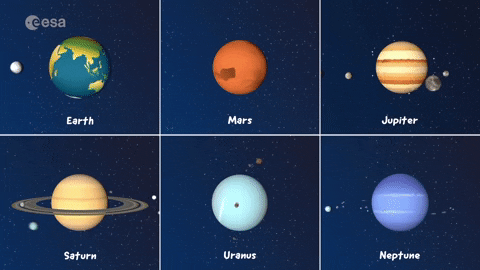 Many other planets have Moons
[Speaker Notes: https://spaceplace.nasa.gov/how-many-moons/en/
https://media.giphy.com/media/RJOqbl6wuzYYjxLtxY/giphy.gif


A lot of moons or no moons at all?
We on Earth have just one moon, but some planets have dozens of them. Others don’t have any. Which planets have moons, and which don’t?

Earth (That's us!)
We have one moon.
Mars
Mars has two moons. Their names are Phobos and Deimos. Don’t you wish our moon had a cool name like that?         
Jupiter
The giant outer planets have lots of moons. Jupiter, for instance, has 79 known moons! The most well-known of Jupiter's moons are Io (pronounced eye-oh), Europa, and Callisto. Jupiter also has the biggest moon in our solar system, Ganymede.These moons are so big you can see them with just a pair of binoculars.  

For more planets, visit https://spaceplace.nasa.gov/how-many-moons/en/]